PDO Second Alert
Date: 19th November 2019 Incident: MVI

What happened?
Three workers (one driver and two operators) went to Salalah for their personal works and returning to Marmul. On 19:30. while crossing the Harweel, just 2kms away from the Harweel camp, two camels were trying to cross the road from right side to left side. unfortunately, the vehicle hit both camels and lost its stability. 

Your learning from this incident..

Always follow the journey management procedure
Always follow the defensive Driving technique.
Prepare your plan before your start the journey.
Avoid night time journey. 
Make Sure the vehicle is road-worthy.
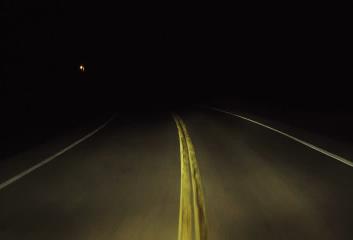 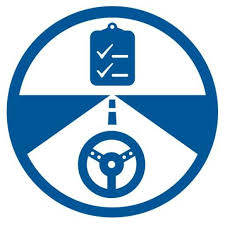 Follow Journey management Plan
[Speaker Notes: Ensure all dates and titles are input 

A short description should be provided without mentioning names of contractors or individuals.  You should include, what happened, to who (by job title) and what injuries this resulted in.  Nothing more!

Four to five bullet points highlighting the main findings from the investigation.  Remember the target audience is the front line staff so this should be written in simple terms in a way that everyone can understand.

The strap line should be the main point you want to get across

The images should be self explanatory, what went wrong (if you create a reconstruction please ensure you do not put people at risk) and below how it should be done.]
Management self audit
Date: 19th November 2019 Incident: MVI
As a learning from this incident and ensure continual improvement all contract
managers must review their HSE HEMP against the questions asked below        

Confirm the following:

Do You Ensure all journeys that involve night driving are approved?
Do you Ensure all vehicles are road-worthy?
Do you Ensure all Drivers are trained? 
Do you Ensure all vehicles are monitored through IVMS?
Do you ensure that seatbelts are worn at all times when driving?
Do you ensure your drivers abide by the speed limit?

* If the answer is NO to any of the above questions please ensure you take action to correct this finding.
[Speaker Notes: Ensure all dates and titles are input 

Make a list of closed questions (only ‘yes’ or ‘no’ as an answer) to ask others if they have the same issues based on the management or HSE-MS failings or shortfalls identified in the investigation. 

Imagine you have to audit other companies to see if they could have the same issues.

These questions should start with: Do you ensure…………………?]